Годовой отчет за 2017-2018 учебный год
Забайкальского отделения Всероссийского общественного движения «Волонтеры- медики»
Волонтерского отряда «Dance4life»
Расширенный студенческий совет.
Уборка оз. Кенон
Тренинг по тимбиллдигу. Конкурс «10000 шагов»
День открытых дверей в госпитале ветеранов.
"Теплые ладошки».
Всемирный день борьбы с инсультом.
Ночь в музее. Помощь в организации.
Интерактивный урок «Профессия-врач»
«СОЛЬ+ЙОД=IQ СБЕРЕЖЕТ»
Всемирный день борьбы со СПИДом.
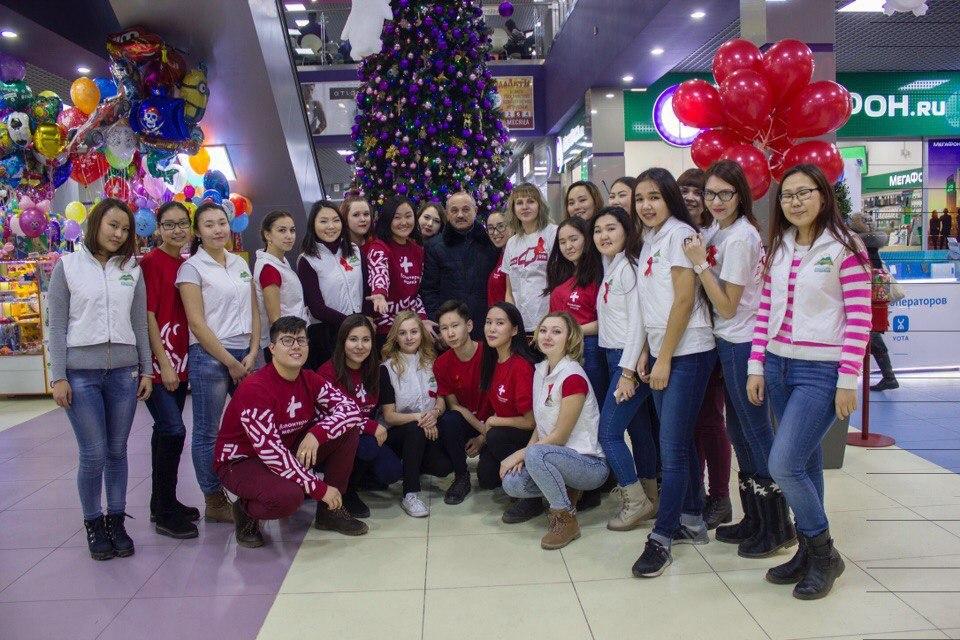 Урок «Все что ты должен знать о ВИЧ»
Праздничный концерт в онкодиспвнсере.
Бал добровольцев «Хрустальное сердце»
Всемирный день борьбы с туберкулезом.
Всемирный день здоровья.
Брей ринг для школьников.
Региональный день здоровья.
Форум «Эстафета добровольчества»
Круглый стол "Волонтер-это звучит гордо»
Ден города.
Всемирный день донора.
Всемирный день здоровья полости рта